Dürre und Krieg in Ostafrika:
Wir kämpfen 
ums nackte Überleben
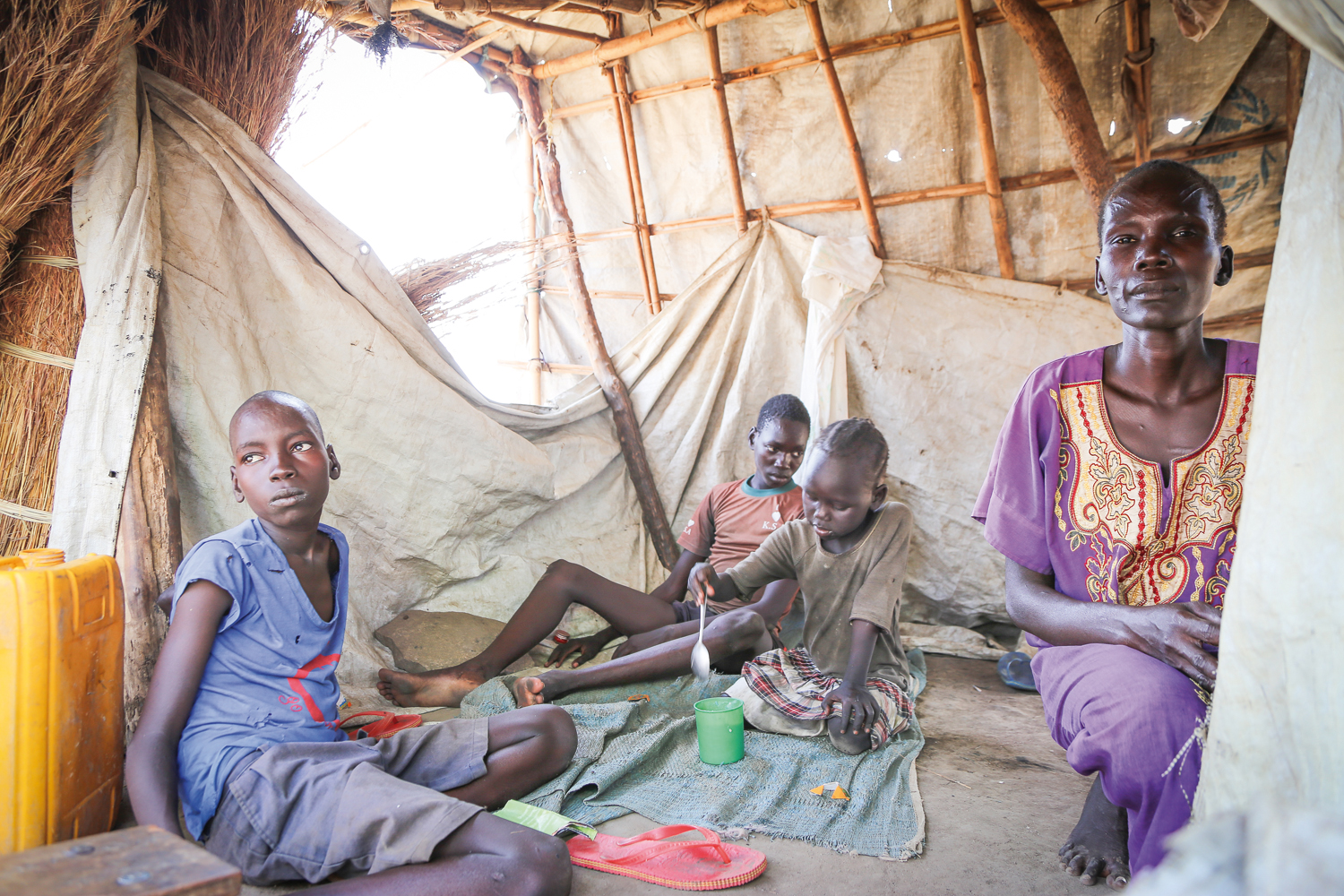 Bild: Helen Manson, Tearfund Neuseeland
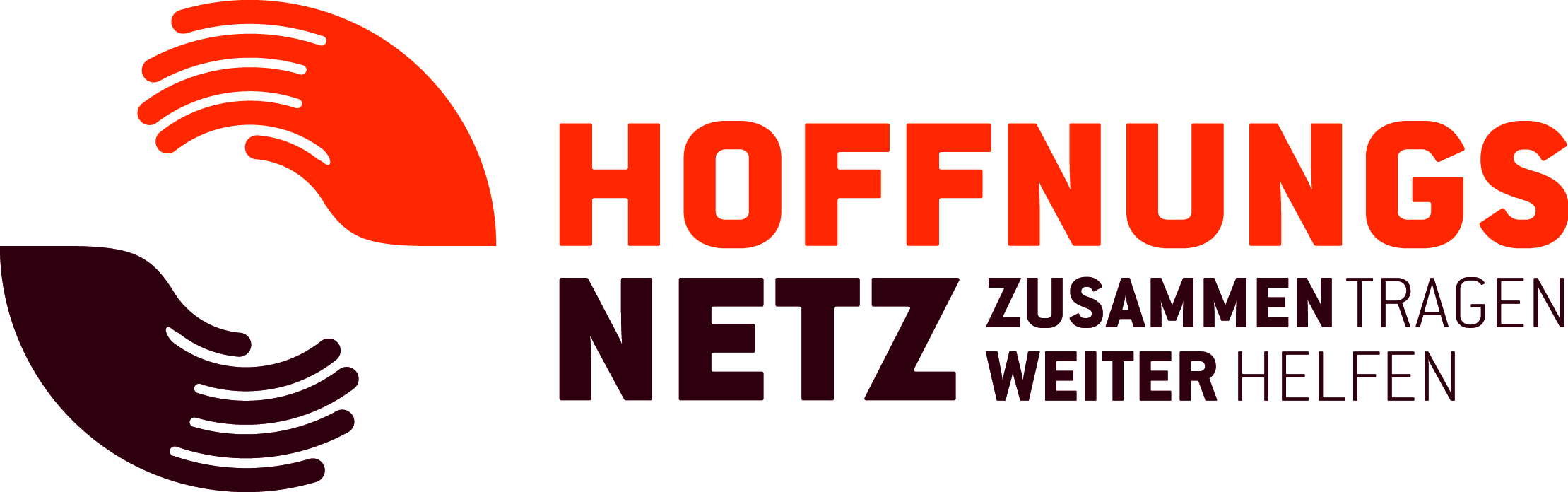 Senait aus Äthiopien läuft in der sengenden Hitze täglich sechs Stunden, um Wasser für die Familie zu holen.
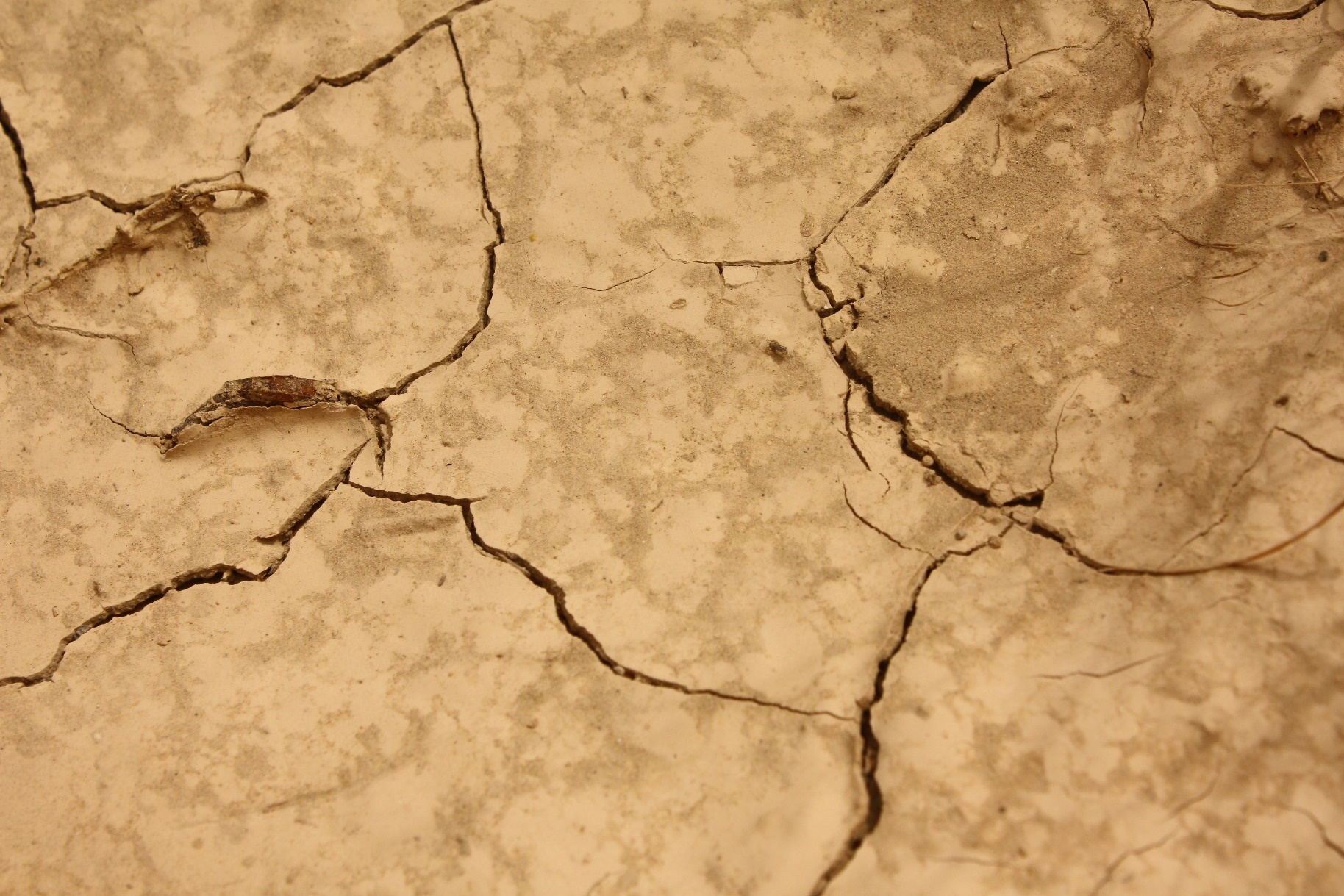 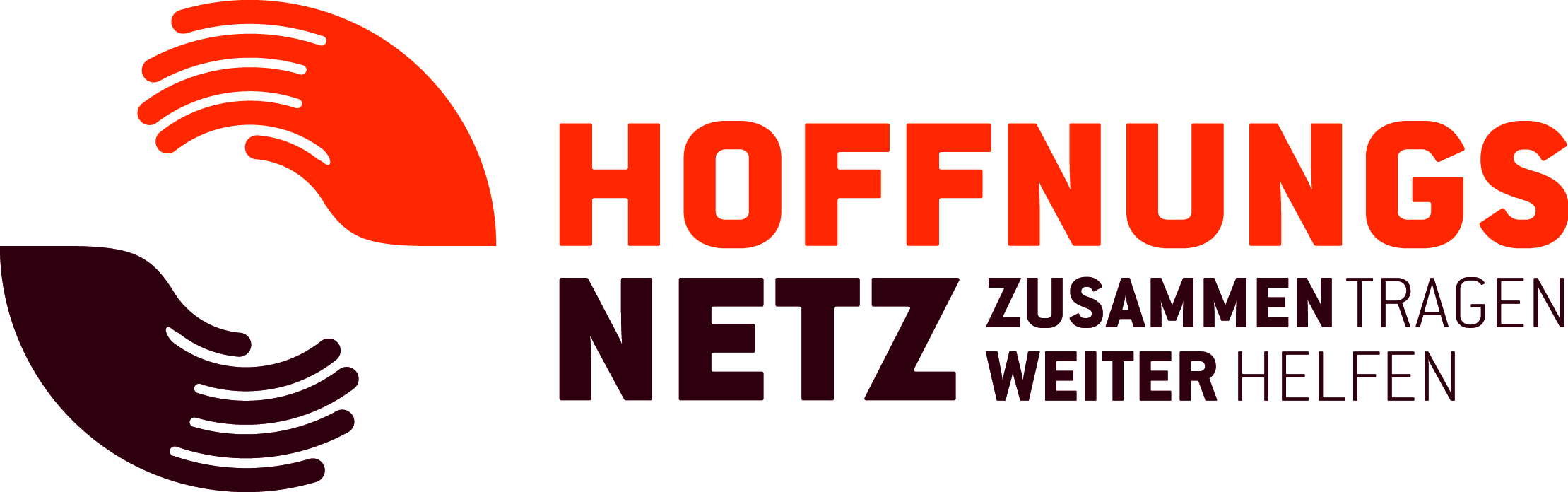 Ayenyo lebt mit ihren Kindern unter elenden Bedingungen im weltgrössten Auffanglager für Flüchtlinge in Uganda.
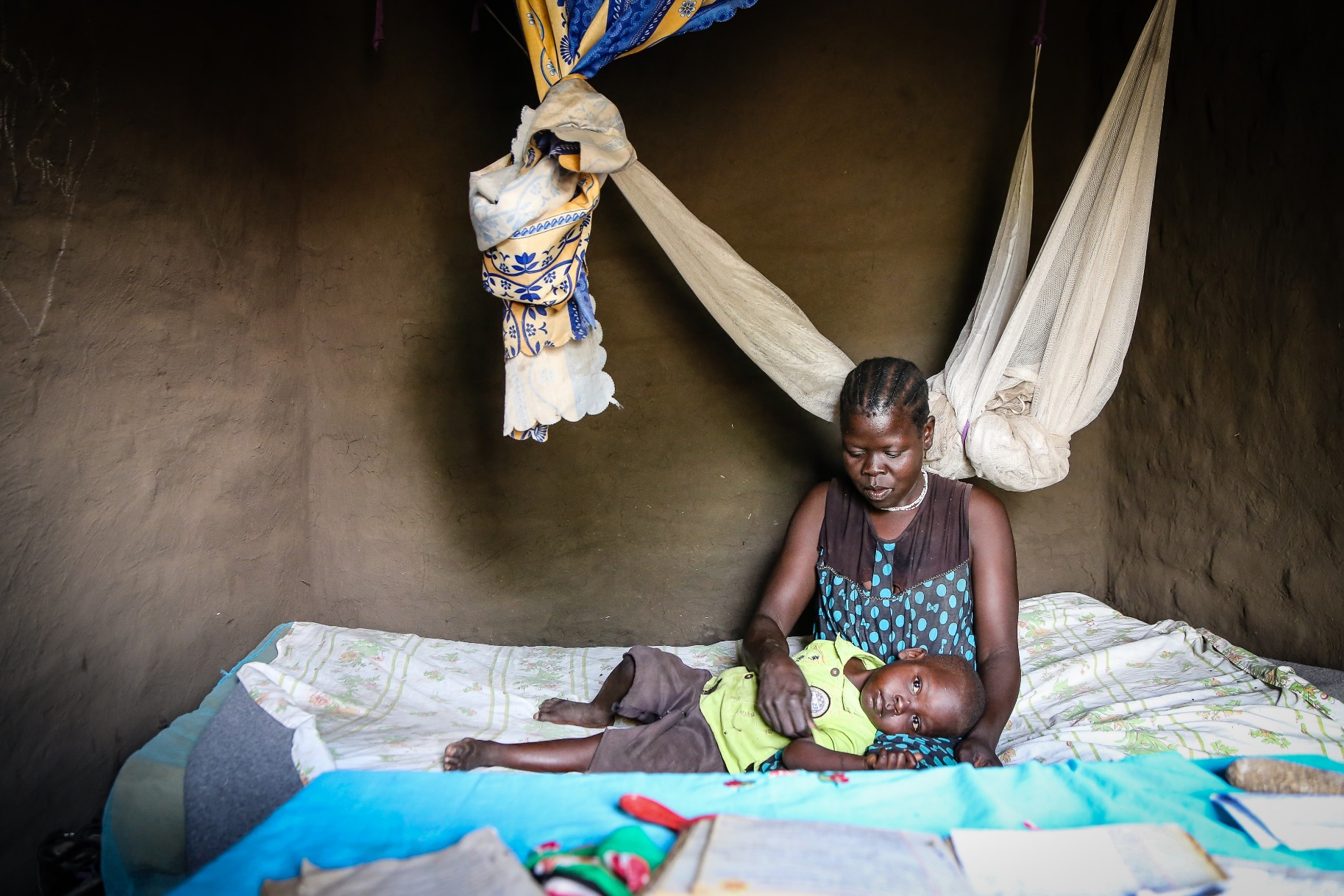 Bild: Tearfund Neuseeland
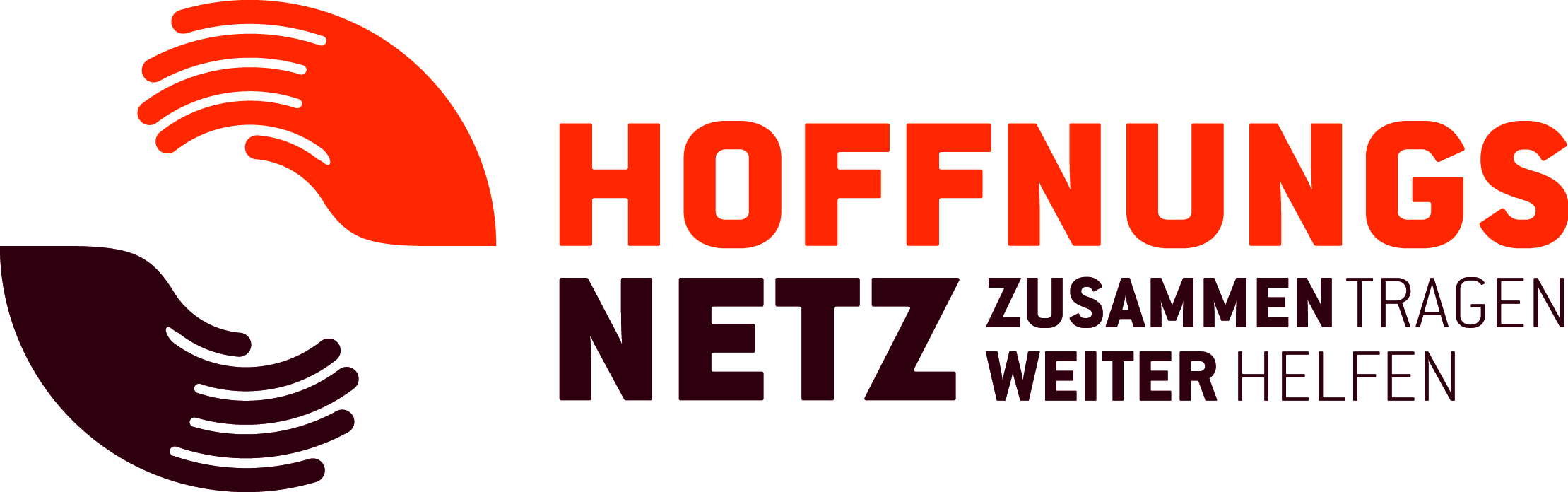 John kann sein Feld im Südsudan wegen Dürre und Krieg nicht bestellen. Seine Kinder haben nichts zu essen.
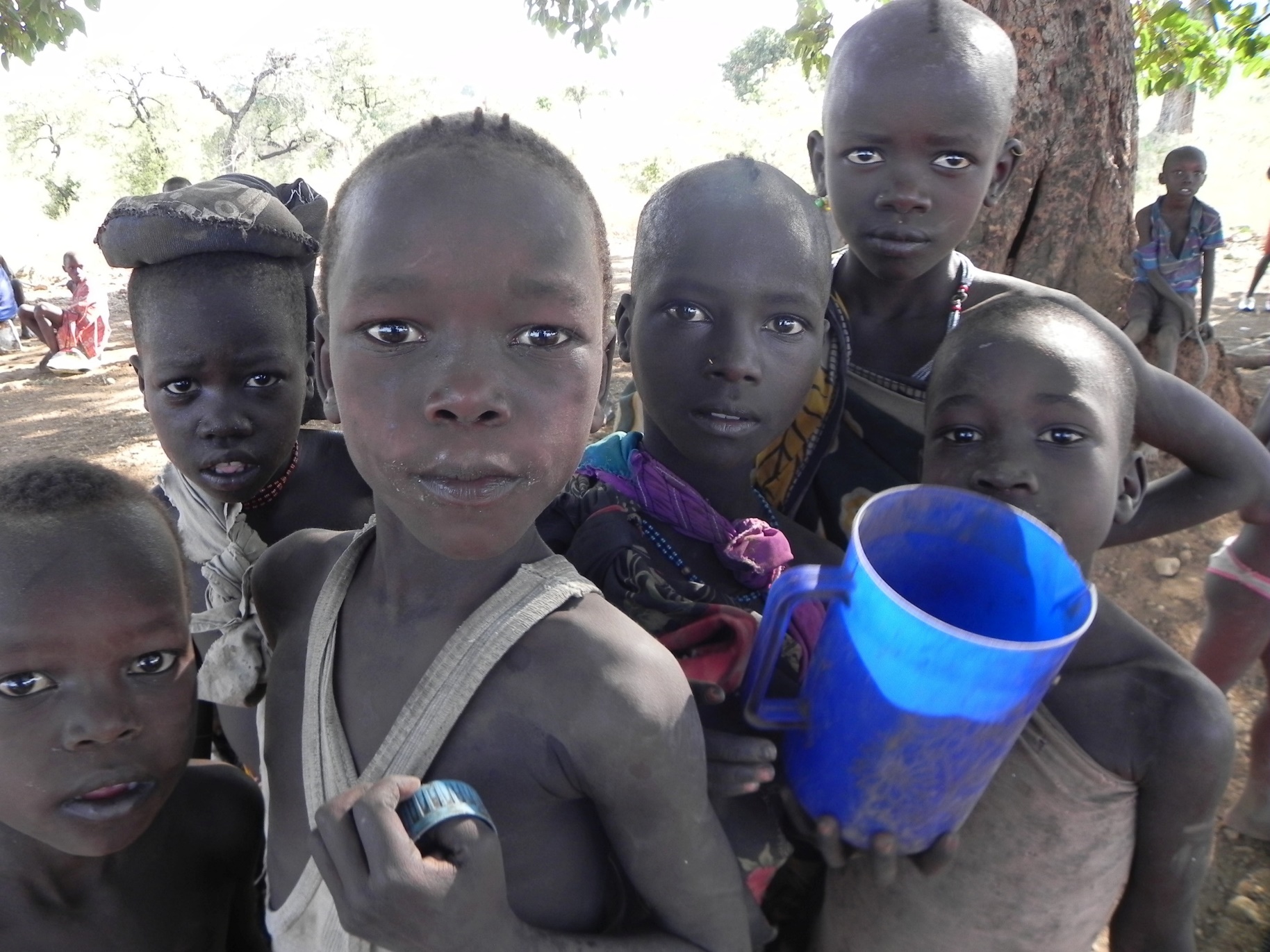 Bild: TearFund
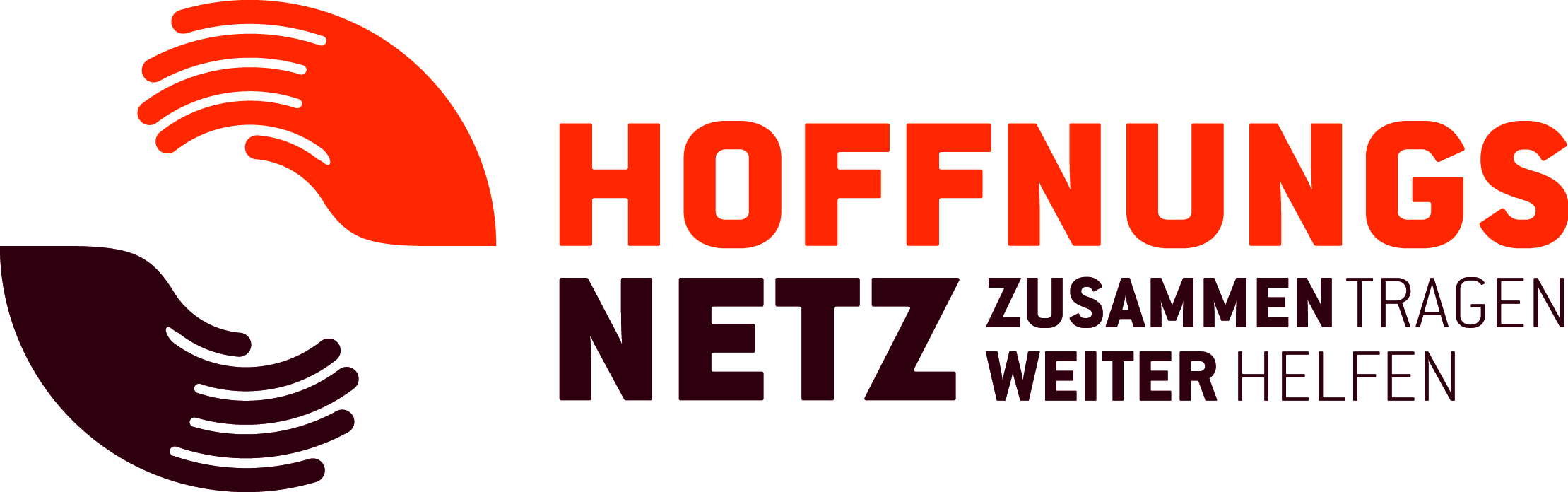 Das Hoffnungsnetz hilft mit Ernährungs-, Wasser- und Hygieneprojekten.
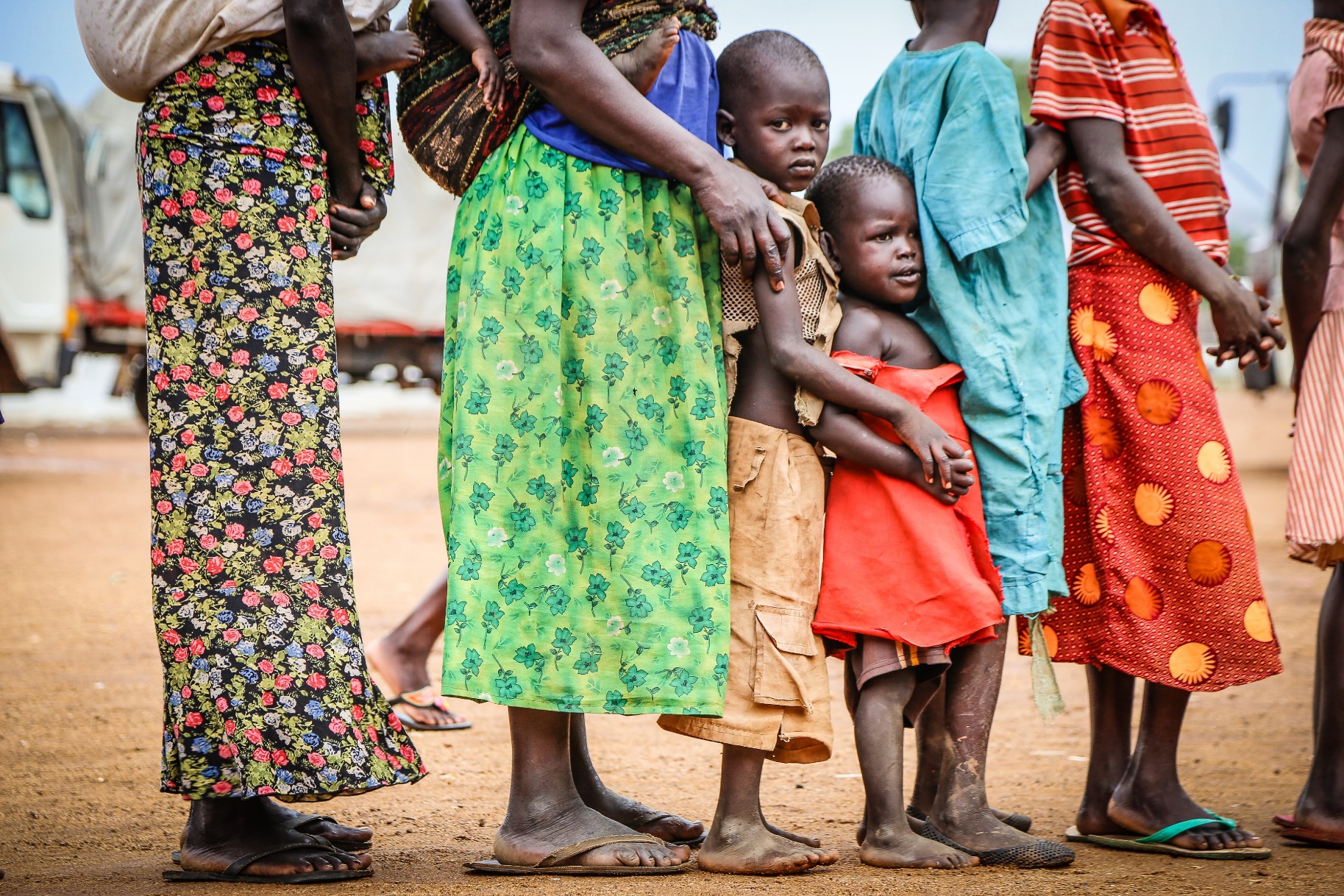 Bild: Helen Manson, Tearfund Neuseeland
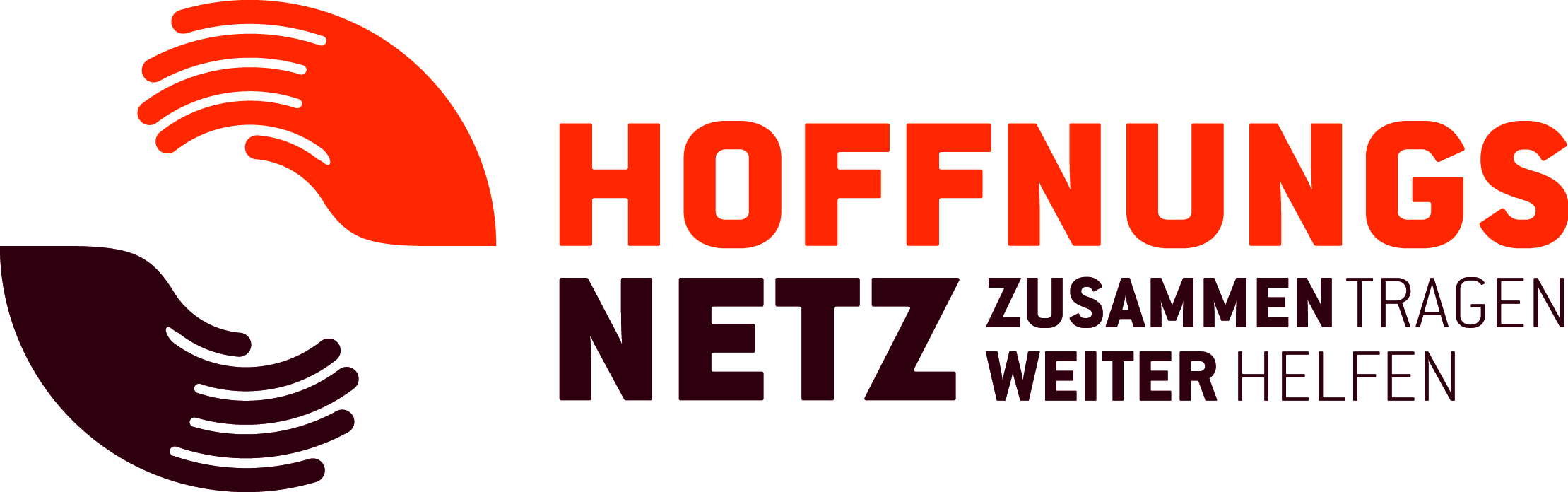 «Nun müssen wir nur noch zehn Minuten laufen für Trinkwasser!» sagt ein Dorfältester dankbar.
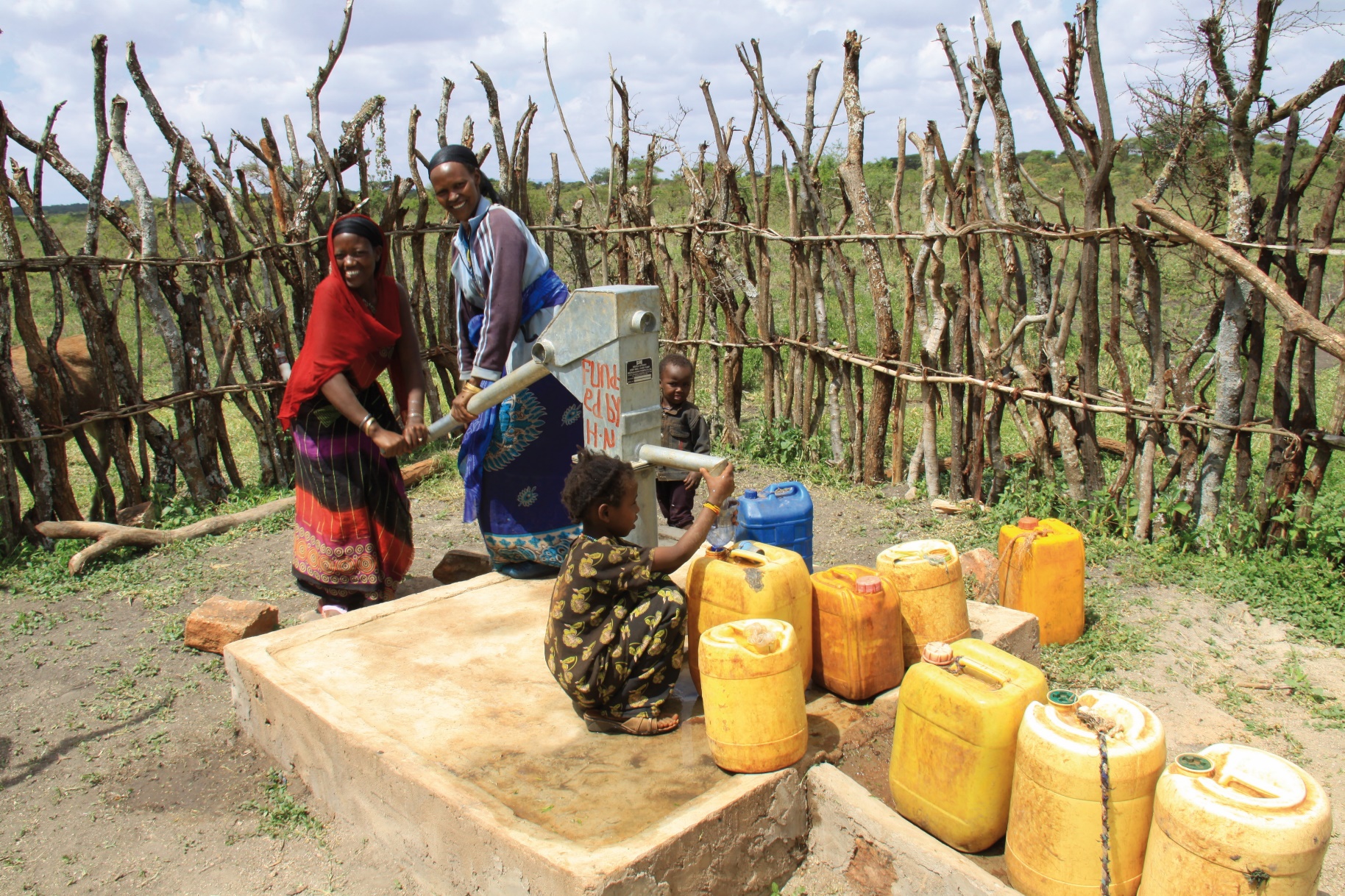 Bild: HMK
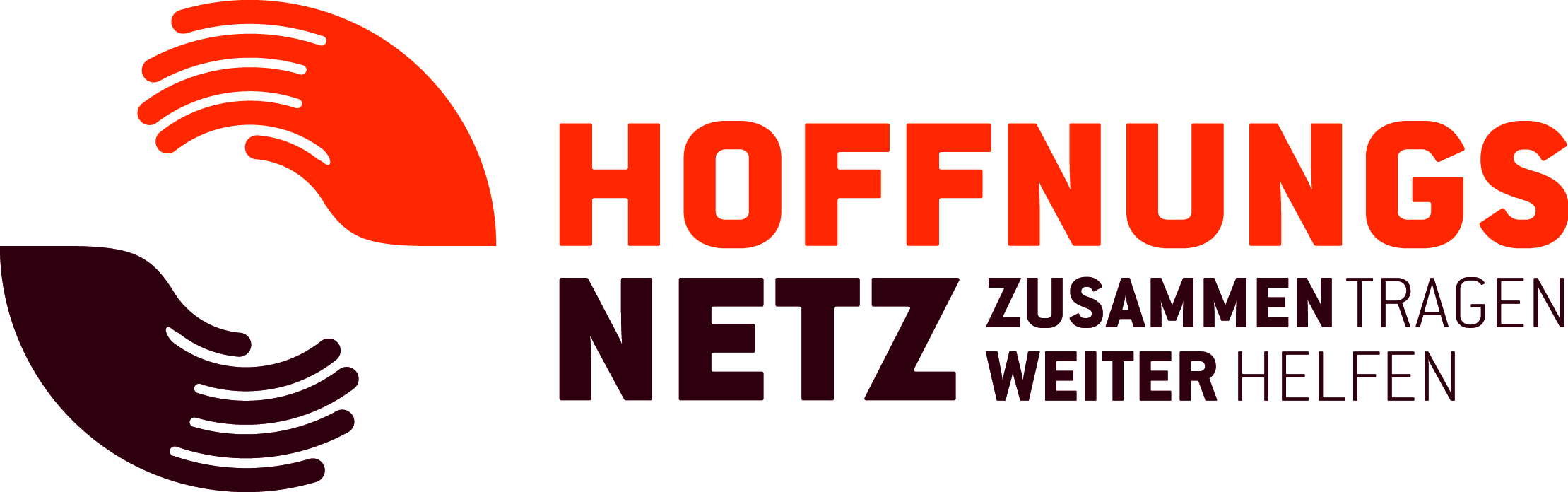 Herzlichen Dank für Ihre Hilfe und Gebete:
Mit CHF 70.- 
Ernähren Sie eine Familie einen Monat lang.

Mit CHF 100.- schenken Sie einer Familie Trinkwasser.
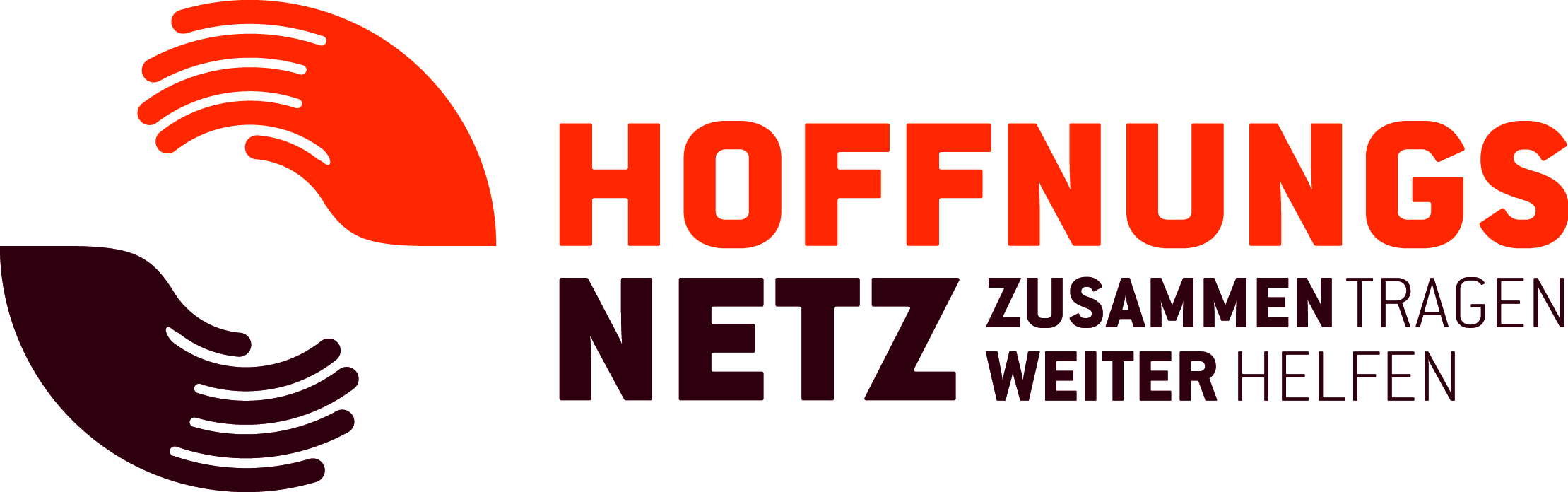 Das Hoffnungsnetz: Die starke Kooperation christlicher Hilfswerke
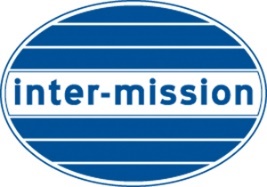 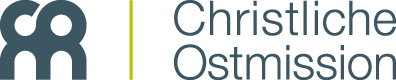 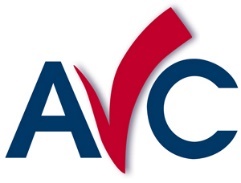 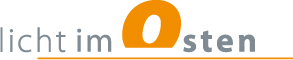 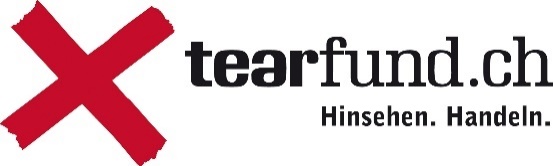 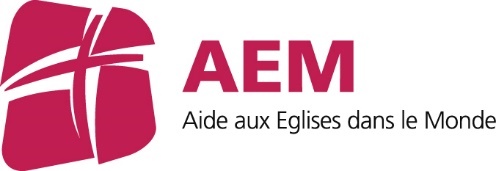 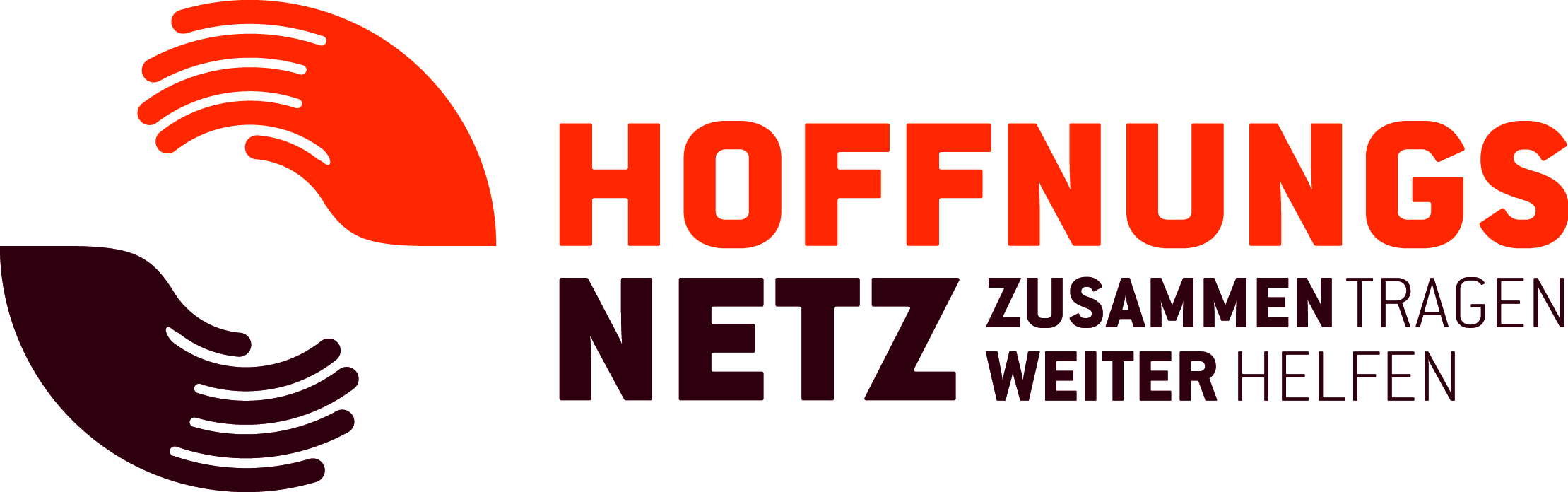